Tiết 1
KiÓm tra bµi cò
§äc tõ:
tÊm thiÖp      tiÖc mõng      tiÕn bé
§äc c©u:
     Sau c¬n b·o­, kiÕn ®en l¹i tha måi vÒ tæ.
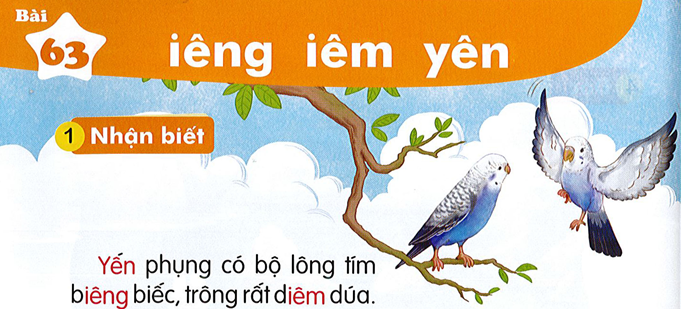 Đọc
2
iªng
iªm
yªn
kiÔng     liÖng      riÒng
diÒm      kiÓm      xiªm
yªn        yÕn
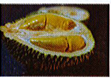 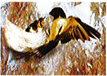 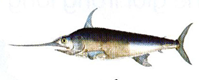 SÇu riªng
c¸ kiÕm
tæ yÕn
Tiết 2
KiÓm tra bµi cò
- Đọc lại bài ở tiết 1
viÕt vë
3
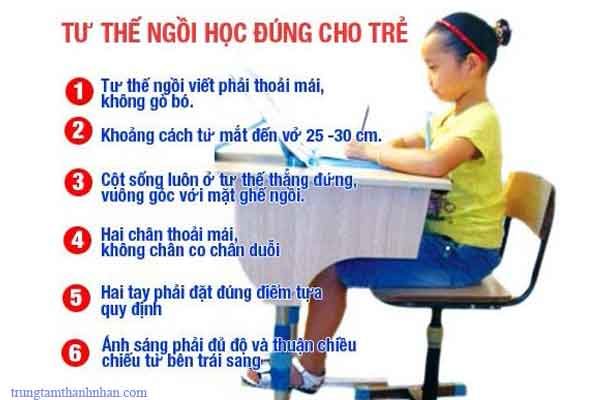 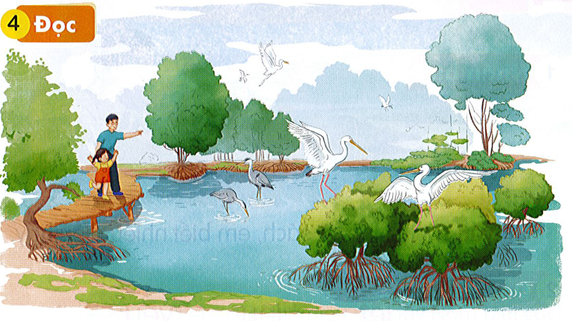 Hµ theo bè ®Õn s©n chim. S©n chim cã cß, diÖc, s¸o, bå n«ng,… Hµ ch¨m chó nh×n nh÷ng ®µn cß tr¾ng, diÖc x¸m bay liÖng, ®Ëu kÝn trªn nh÷ng ngän c©y. Sau mét ngµy ®i kiÕm ¨n, tõng ®µn chim rÝu tÝt vÒ tæ, tr«ng thËt yªn b×nh.
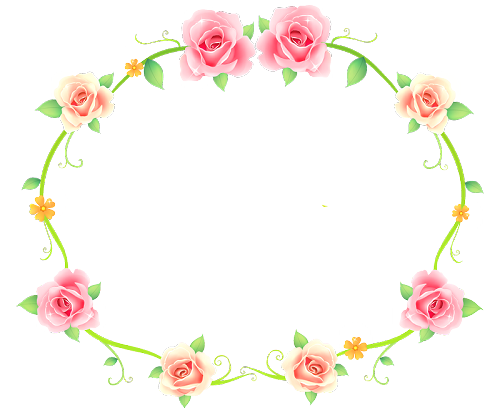 GIẢI LAO
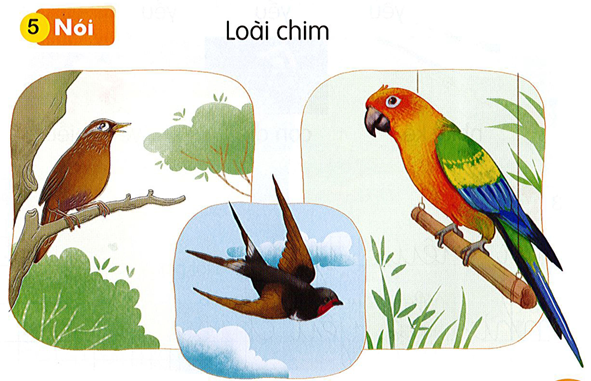 Một số hình ảnh về thế giới loài chim
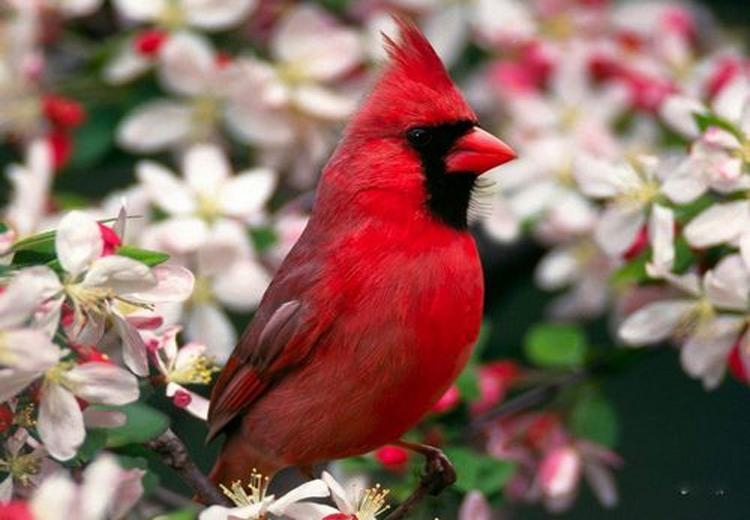 chào mào hồng y giáo chủ
Một số hình ảnh về thế giới loài chim
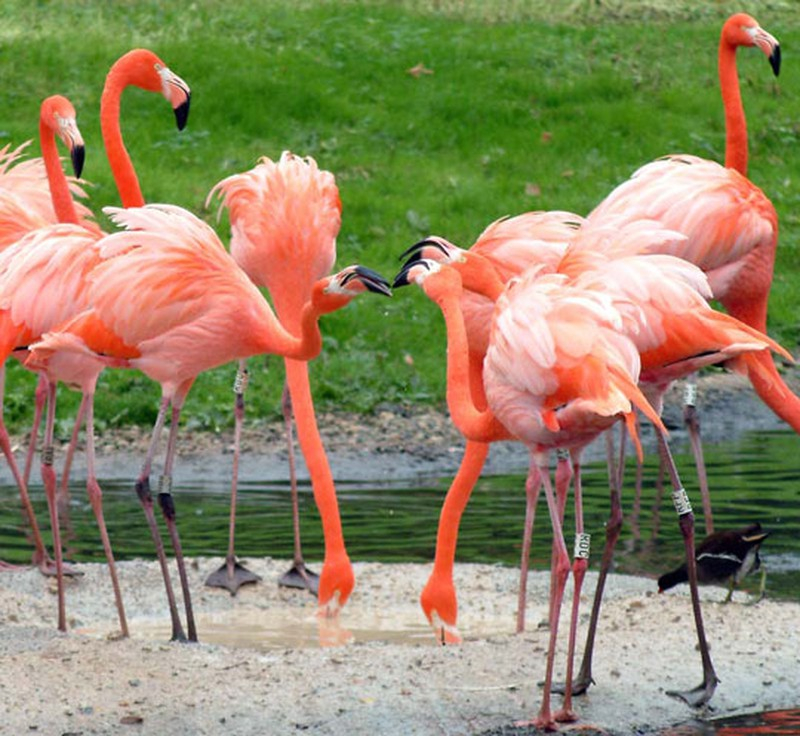 Chim hồng hạc
Một số hình ảnh về thế giới loài chim
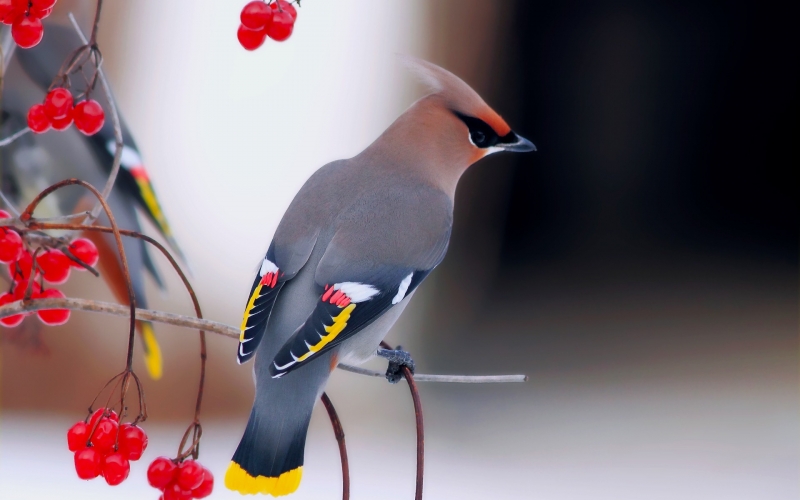 Chim kim tước
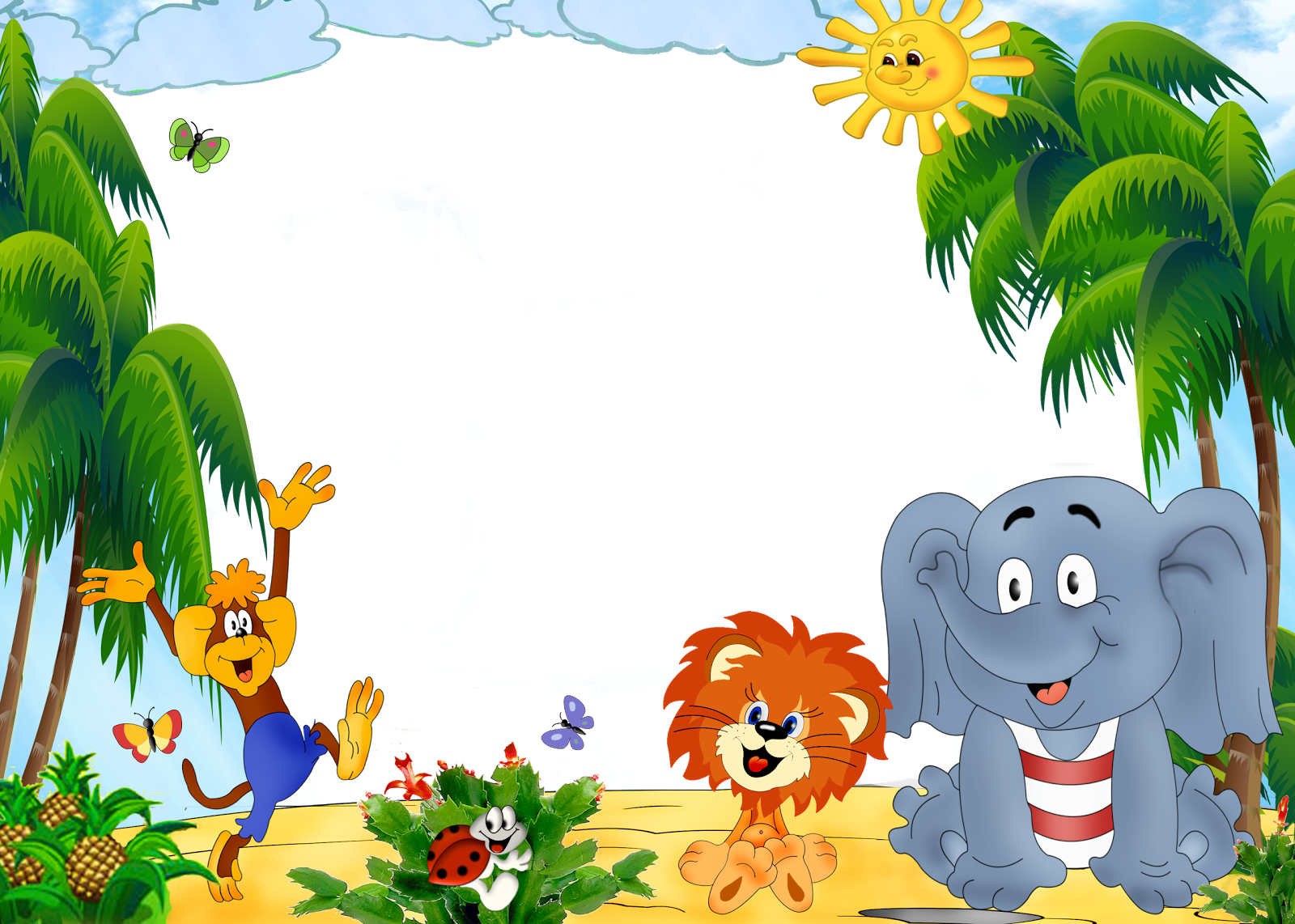 Củng cố - Dặn dò
Nhận xét tiết học
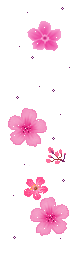 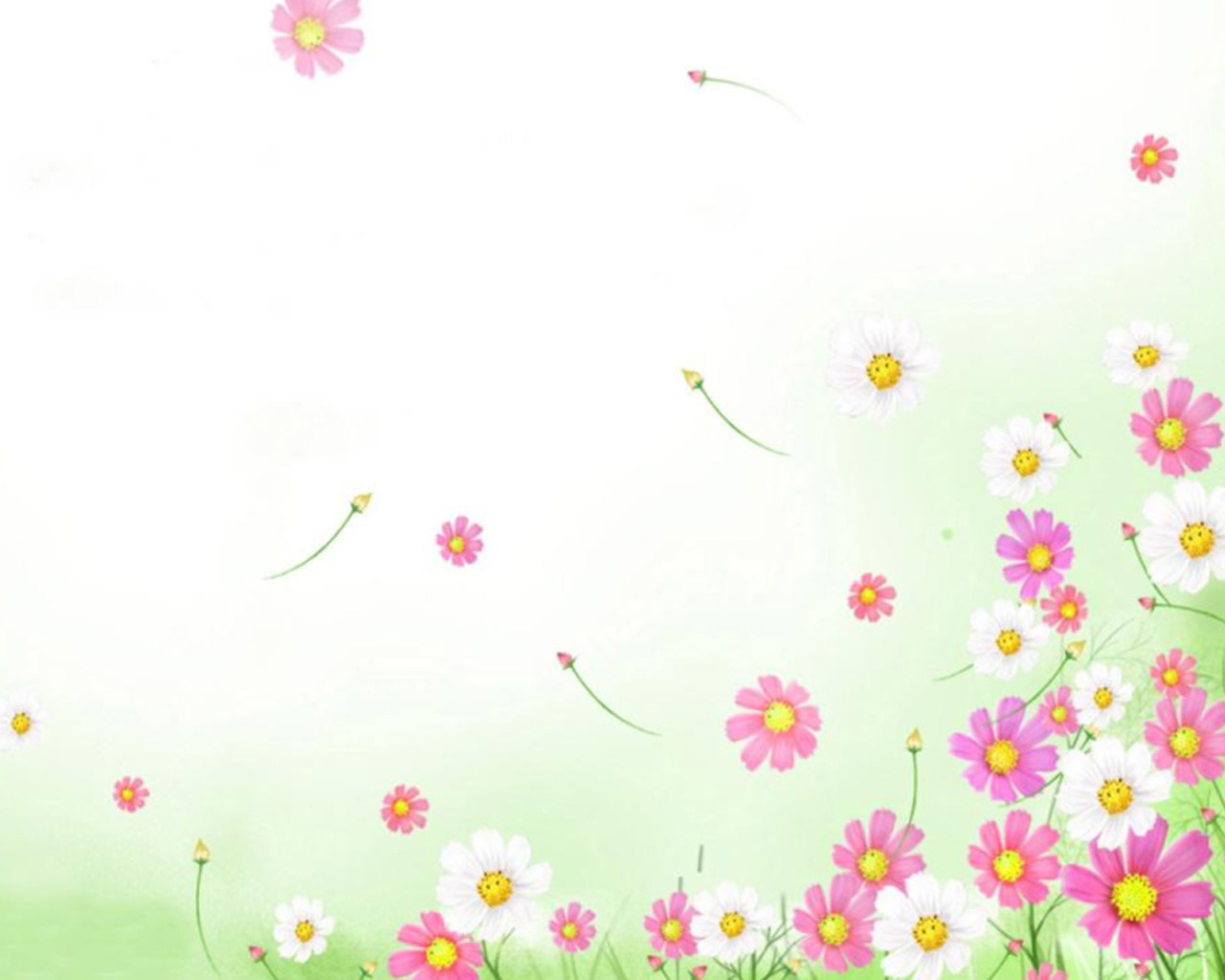 CHÀO TẠM BIỆT
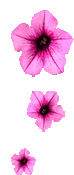 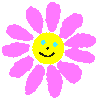 Chúc các em chăm ngoan, học giỏi.
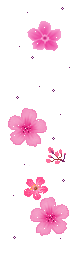 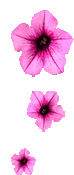 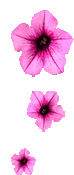 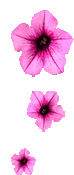 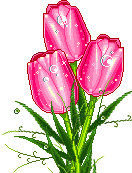